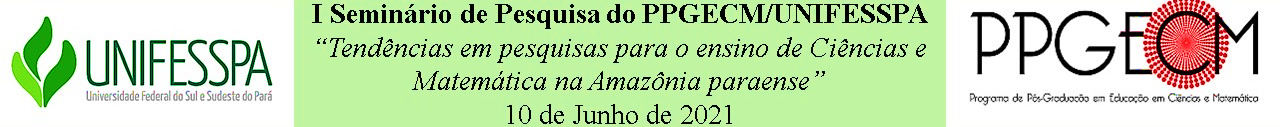 1° Seminário de Pesquisa do PPECM
TITULO/ SUBTITULO
TEXTOOOOOO
1° Seminário de Pesquisa do PPECM
TITULO/ SUBTITULO
TEXTOOOOOO
1° Seminário de Pesquisa do PPECM
TITULO/ SUBTITULO
TEXTOOOOOO
1° Seminário de Pesquisa do PPECM
TITULO/ SUBTITULO
TEXTOOOOOO
1° Seminário de Pesquisa do PPECM
TITULO/ SUBTITULO
TEXTOOOOOO
1° Seminário de Pesquisa do PPECM
TITULO/ SUBTITULO
TEXTOOOOOO
1° Seminário de Pesquisa do PPECM
TITULO/ SUBTITULO
TEXTOOOOOO
1° Seminário de Pesquisa do PPECM
TITULO/ SUBTITULO
TEXTOOOOOO
1° Seminário de Pesquisa do PPECM
TITULO/ SUBTITULO
TEXTOOOOOO